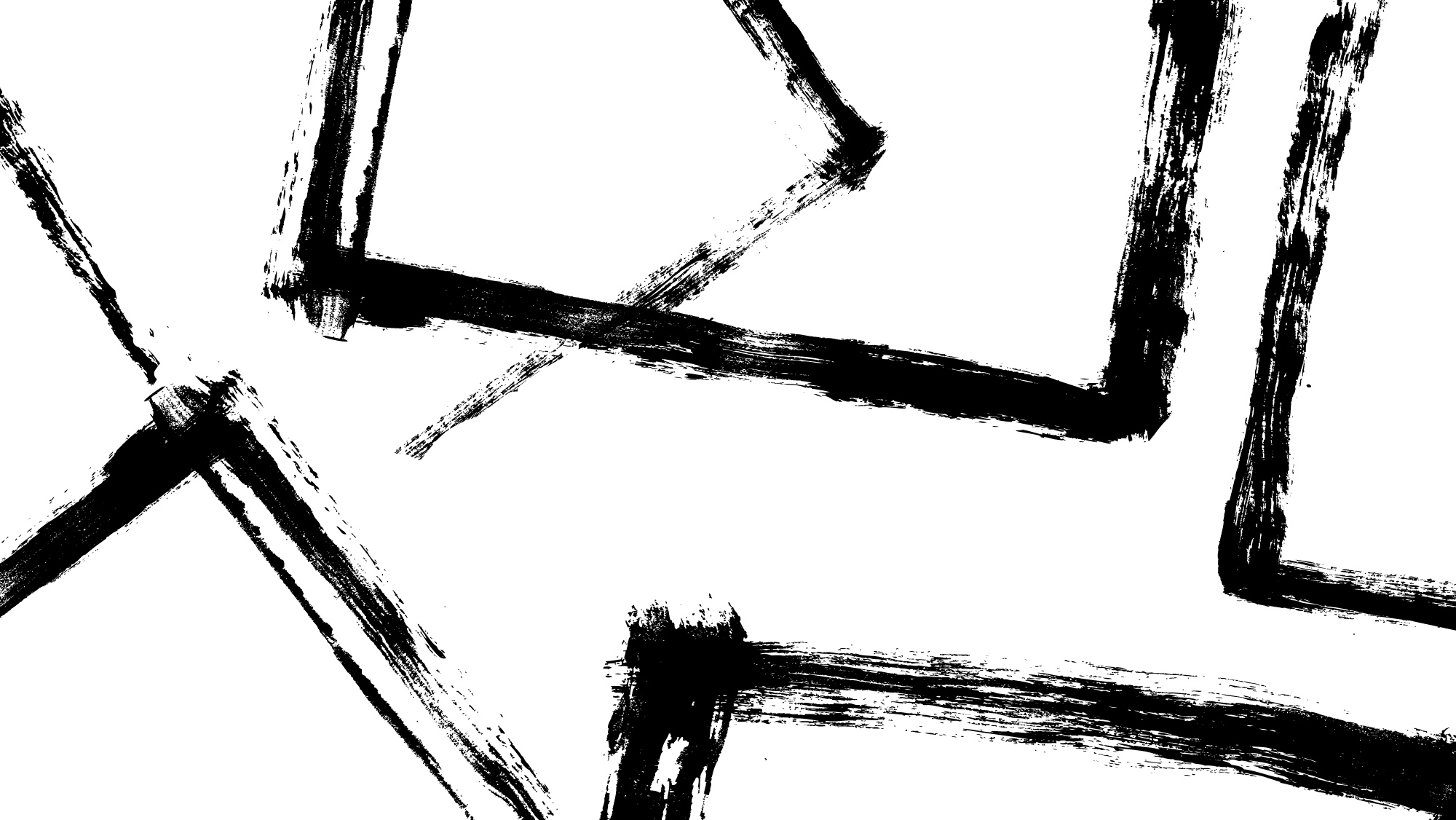 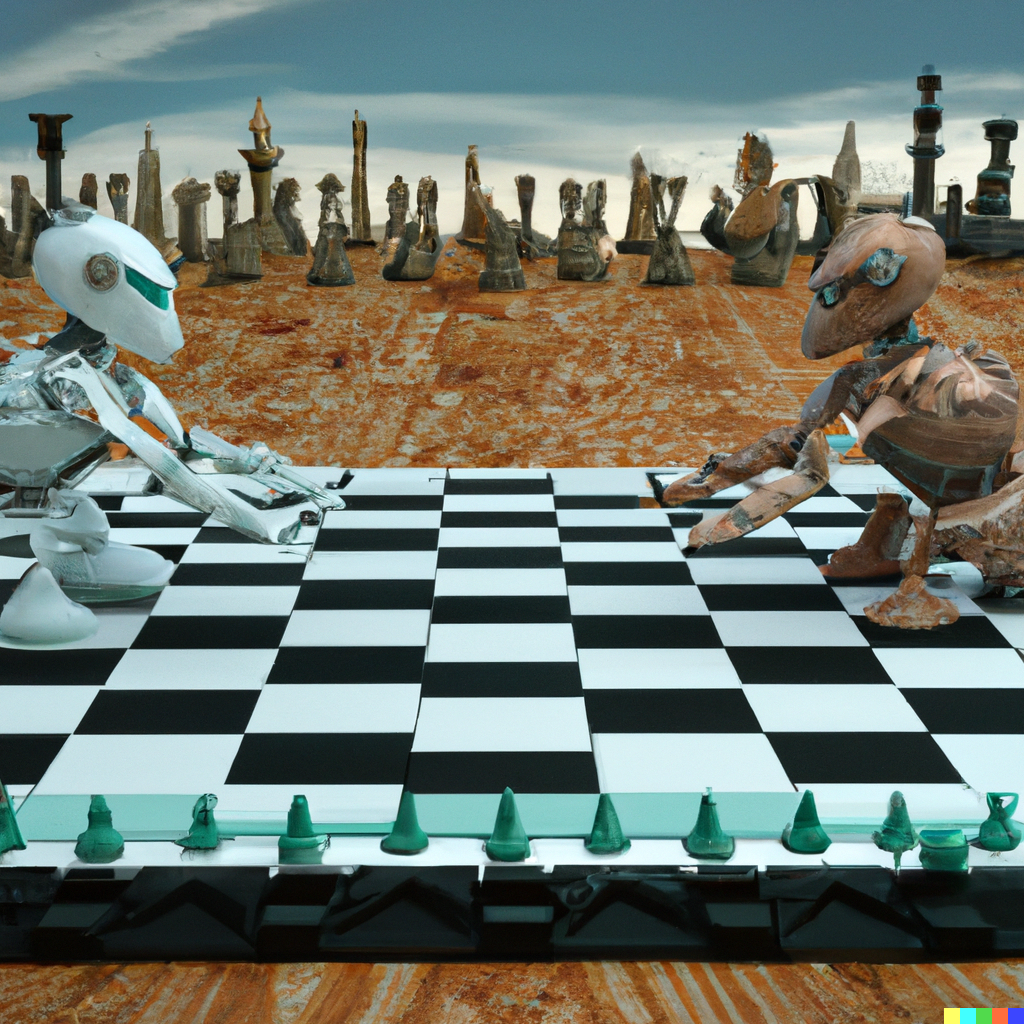 Lecture 14
February 5, 2024
CS21 Decidability and Tractability
Outline
undecidable problems
computation histories
surprising contrasts between decidable/undecidable
Rice’s Theorem
Post Correspondence Problem (skip)
Beyond RE and co-RE
Recursion Theorem
February 5, 2024
CS21 Lecture 14
2
Dec. and undec. problems
two problems regarding Context-Free Grammars:
does a CFG generate all strings:
ALLCFG = {<G> : G is a CFG and L(G) = Σ*}
CFG emptiness:
ECFG = {<G> : G is a CFG and L(G) = Ø} 

Both decidable? both undecidable? one decidable?
February 5, 2024
CS21 Lecture 14
3
Dec. and undec. problems
February 5, 2024
CS21 Lecture 14
4
Dec. and undec. problems
February 5, 2024
CS21 Lecture 14
5
Dec. and undec. problems
Theorem: ALLCFG is undecidable.

Proof:
reduce from co-ATM  (i.e. show co-ATM ≤m ALLCFG)
what should f(<M, w>) produce?
Idea:
produce CFG G that generates all strings that are  not accepting computation histories of M on w
February 5, 2024
CS21 Lecture 14
6
Dec. and undec. problems
Proof:
build a NPDA, then convert to CFG
want to accept strings not of this form, 
#C1#C2#C3#...#Ck#
	plus strings of this form but where
C1 is not the start config. of M on input w, or
Ck is not an accept. config. of M on input w, or
Ci does not yield in one step Ci+1 for some i
February 5, 2024
CS21 Lecture 14
7
Dec. and undec. problems
Proof:
our NPDA nondeterministically checks one of:
C1 is not the start config. of M on input w, or
Ck is not an accept. config. of M on input w, or
Ci does not yield in one step Ci+1 for some i
input has fewer than two #’s
details of first two?
to check third condition:
nondeterministically guess Ci starting position
how to check that Ci doesn’t yield in 1 step Ci+1 ?
February 5, 2024
CS21 Lecture 14
8
Dec. and undec. problems
Proof:
checking:
Ci does not yield in one step Ci+1 for some i
push Ci onto stack
at #, start popping Ci and compare to Ci+1
accept if mismatch away from head location, or
symbols around head changed in a way inconsistent with M’s transition function.
is everything described possible with NPDA?
February 5, 2024
CS21 Lecture 14
9
Dec. and undec. problems
February 5, 2024
CS21 Lecture 14
10
Dec. and undec. problems
Proof:
f(<M, w>) = <G> equiv. to NPDA below:
on input x, accept if not of form:
#C1#C2R #C3#C4R...#Ck#
 accept if C1 is the not the start configuration for M on input w
 accept if check that Ci does not yield in one step Ci+1
  accept if Ck is not an accepting configuration for M
February 5, 2024
CS21 Lecture 14
11
Rice’s Theorem
We have seen that the following properties of TM’s are undecidable:
TM accepts string w 
TM halts on input w
TM accepts the empty language
TM accepts a regular language
Can we describe a single generic reduction for all these proofs?
Yes. Every property of TMs undecidable!
February 5, 2024
CS21 Lecture 14
12
Rice’s Theorem
February 5, 2024
CS21 Lecture 14
13
Rice’s Theorem
February 5, 2024
CS21 Lecture 14
14
Rice’s Theorem
Proof:
reduce from ATM  (i.e. show ATM ≤m P)
what should f(<M, w>) produce?
f(<M, w>) = <M’> described below:
on input x, 
 accept iff M accepts w and M1 accepts x
(intersection of two RE languages)
February 5, 2024
CS21 Lecture 14
15
Rice’s Theorem
Proof:
reduce from ATM  (i.e. show ATM ≤m P)
what should f(<M, w>) produce?
f(<M, w>) = <M’> described below:
on input x, 
 accept iff M accepts w and M1 accepts x
(intersection of two RE languages)
February 5, 2024
CS21 Lecture 14
16